История Узбекистана
7
класс
ТЕМА:
Джалолиддин Мангуберды – талантливый полководец.
Джалолиддин Мангуберды – герой Родины.
ПЛАН УРОКА
1. Образование государства Джалолиддина.
2. Победы в Иране и на Кавказе.
3. Внутренние противоречия.
4. Отображение образа Джалолиддина Мангуберды в историко-художественных произведениях.
5. Возрождение имени Джалолиддина Мангуберды в годы независимости.
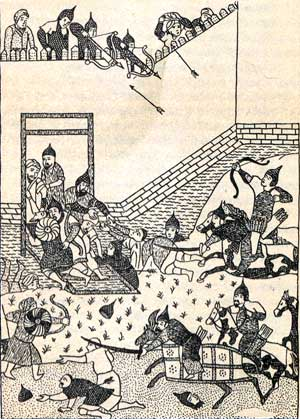 ДЖАЛОЛИДДИН В ИНДИИ
После сражения на реке Инд в 1221 г. Джалолиддин пытается установить тесные связи с правителями индийских областей. Его отряды действуют в Лахоре и Пенджабе. Джалолиддин пытается установить связи с приграничными государствами Индии.
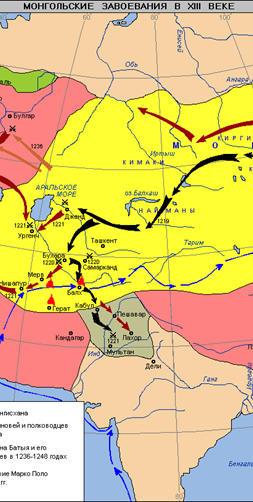 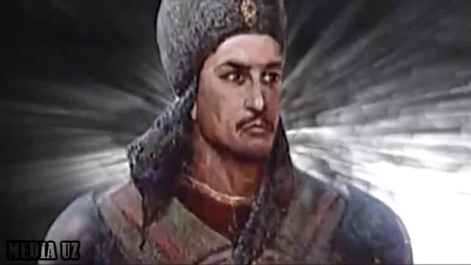 ВРАЖДЕБНЫЕ ДЕЙСТВИЯ ПРАВИТЕЛЯ ОБЛАСТИ ШАТРА
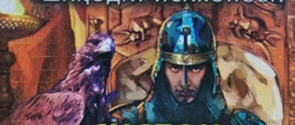 Правитель области Шатра начал наступление против Джалолиддина. На сторону победившего Хорезмшаха перешли тысяча конников и пять тысяч хорошо вооруженных воинов правителя Шатры.
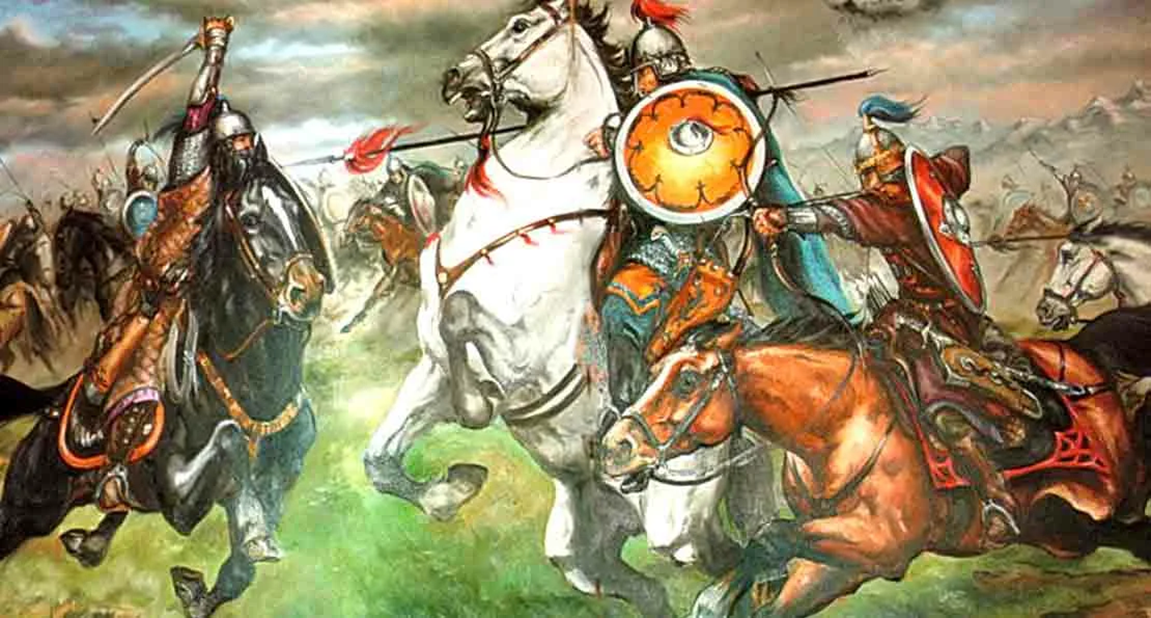 ГОСУДАРСТВО ДЖАЛОЛИДДИНА В ИНДИИ
Джалолиддин Мангуберди формирует государство в подчиненных ему областях Индии и правит здесь три года. Его имя произносят в хутбе. От его имени чеканят медные и серебряные монеты, вводят налоги.
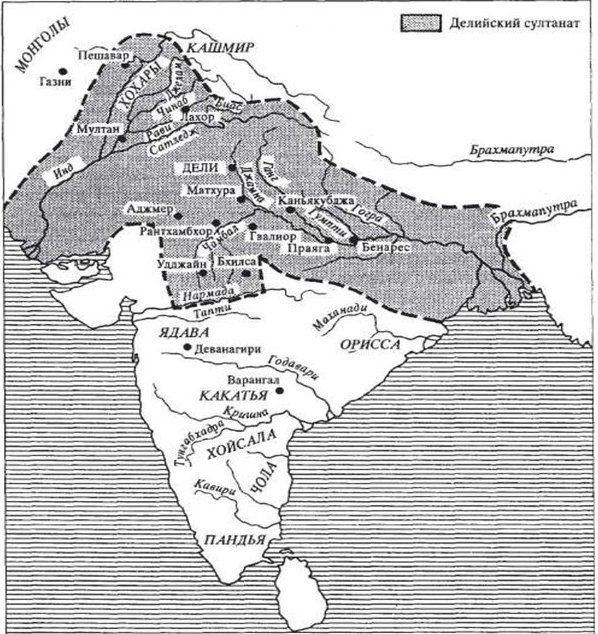 ДЖАЛОЛИДДИН ПОКИДАЕТ ИНДИЮ
Джалололиддину было трудно найти союзников в Индии и в 1224 году он отправился в Иран.
ДЖАЛОЛИДДИН В ИРАНЕ
Джалолиддин Мангуберды прибыл со своим войском сначала в Кирмон, затем Шираз и Исфаган, чтобы договорится с местными правителями о борьбе с общим врагом - монголами. Местное население приветствовало Джалолиддина. На этих территориях он начал создавать объединенное государство.
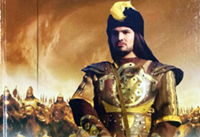 УСПЕХИ ДЖАЛОЛИДДИНА В ИРАНЕ
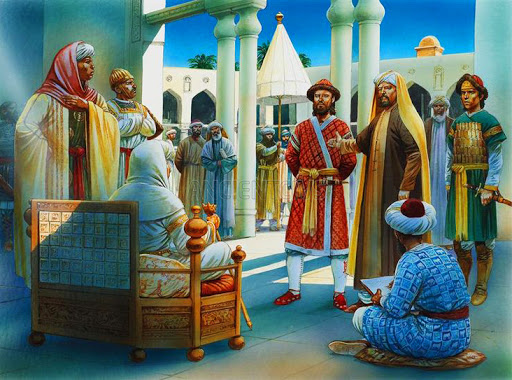 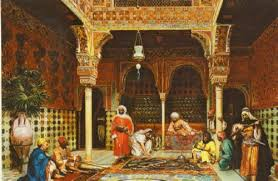 БОЙ У ГОРОДА БАСРА
Джалолиддин направляет письмо  халифу Багдада Нозиру. Он призывает халифа выступить против общего врага-монголов. Однако, халиф опасался усиления мощи Хорезмшаха, стал сеять смуты среди его союзников и с 20-ти тысячным войском направился против Джалолиддина Мангуберды. 
      Халиф в бою у города Басры потерпел поражение. После этой победы Джалолиддин Мангуберды начинает поход на Азербайджан.
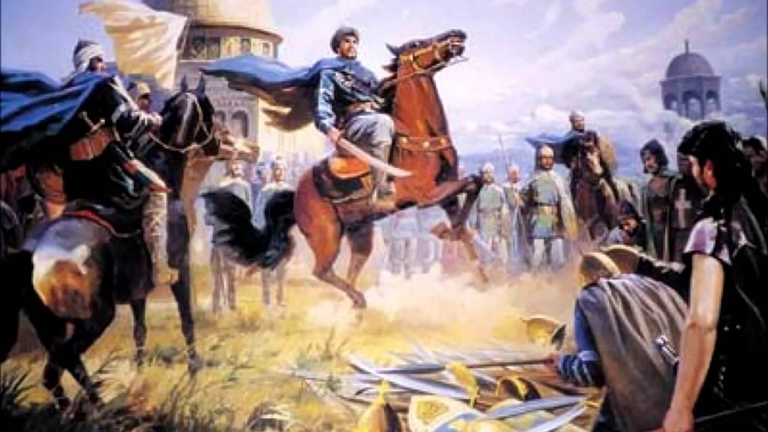 ПОХОД НА АЗЕРБАЙДЖАН
На территории Азербайджана существовало государство атабеков, или держава Илдегизидов.
      Правитель государства атабек Музаффар ад-Дин Узбек привел государство к упадку, что было связано с  с угрозой со стороны Грузинского царства.
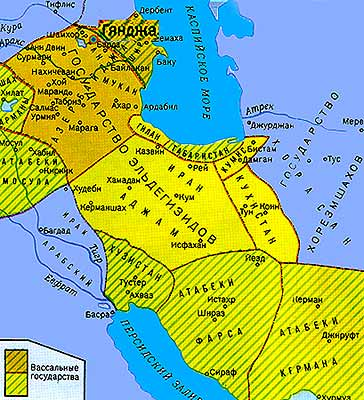 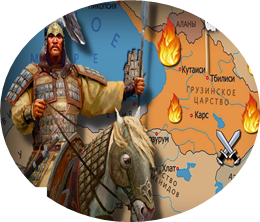 ПРАВИТЕЛЬ АЗЕРБАЙДЖАНА
Правитель Азербайджана Музаффар ад-Дина Узбека (Озбека) в арабо-персидских исторических сочинениях изображается как  слабый правитель, который основное время уделял не государственным делам, а собственным увеселениям, что в итоге привело его державу к гибели.
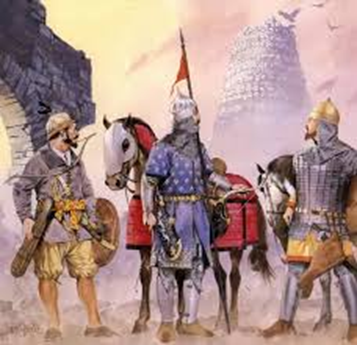 УПАДОК ГОСУДАРСТВА В АЗЕРБАЙДЖАНЕ
Арабский историк Ибн ал-Асира сообщает, что жена Узбек-хана, Малика хотун, находилась в Тебризе. Она фактически управляла страной своего мужа, который был занят собственными удовольствиями – едой, пьянством и игрой в азартные игры.
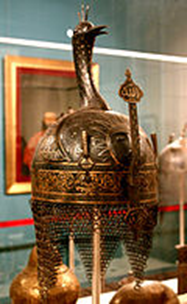 Шлем, относящийся к периоду правления Атабеков Азербайджана. Музей искусств Азербайджана, Баку
УСТАНОВЛЕНИЕ ВЛАСТИ ДЖАЛОЛИДДИНА В ЗАКАВКАЗЬЕ
В 1225 году Джалолиддин взяв г. Марагу, не оказавшую серьезного сопротивления, султан пошел на Тебриз и овладел городом. Атабек Узбек бежал в Ганзак, а оттуда в неприступную крепость Алинджа, где и умер. 
     За короткое время власть Джелалиддина признала Гянджа, Барда, Шамкир и другие города Восточного Закавказья. Население Азербайджана видело в лице Хорезмшаха освободителя от грузинского гнета.
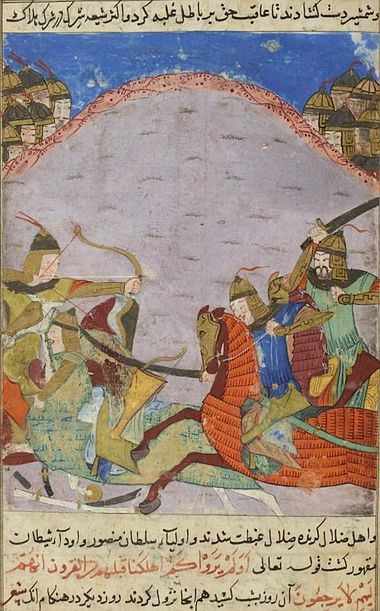 ВОЕННЫЕ ПОХОДЫ ДЖАЛОЛИДДИНА МАНГУБЕРДЫ
Хорезмшах избирает территорию Азербайджана местом для военных походов. Столицей нового государства становится город Тебриз. 
     Затем Джалолиддин направляет войска на Грузию и разбивает 60-ти тысячное войско грузин и направляется в Тифлис. В 1226 г. он полностью захватывает Грузию. В состав владений  хорезмшаха перешли Азербайджан, Армения, и Грузия.
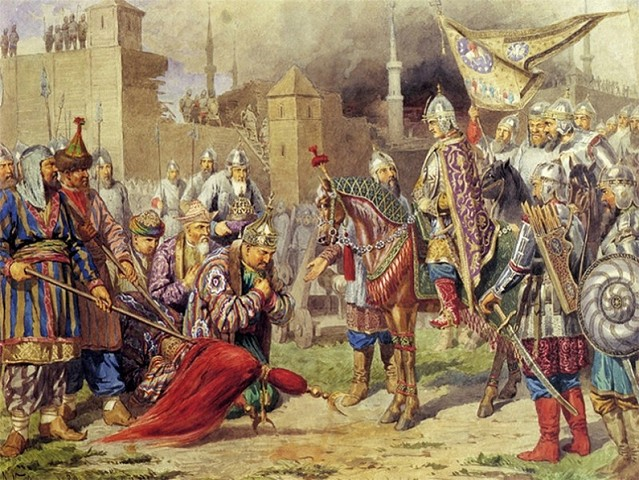 БОЙ С МОНГОЛАМИ У ГОРОДА ИСФАГАН
В сентябре 1227 года у города Исфаган Джалолиддин Мангуберды разбивает монгольское войско, которым руководил Тайнол нойон. Оценив доблесть и мужество Джалолиддина Мангуберды он сказал: «Он настоящий герой  своего времени, истинный предводитель своего войска».
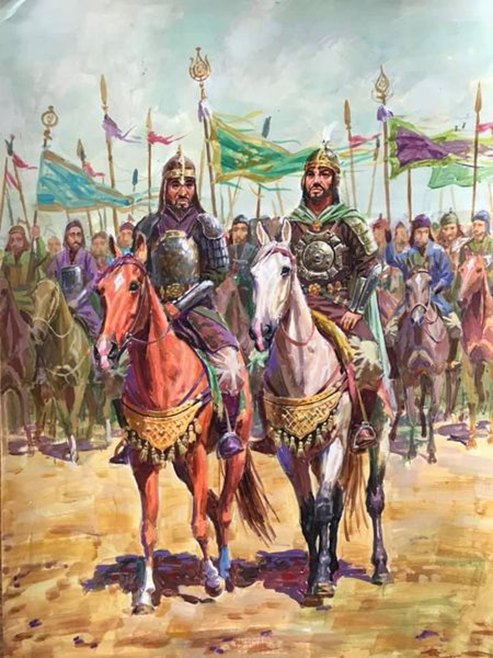 ВНУТРЕННИЕ ПРОТИВОРЕЧИЯ
Возрастающий авторитет султана Джалолиддина Мангуберды вызвал тревогу у Багдадского халифа, правителей Египта, Дамаска и Алжира. Начались внутренние противоречия. Правитель Коньи сплотил противостоящие стороны против Джалолиддина.
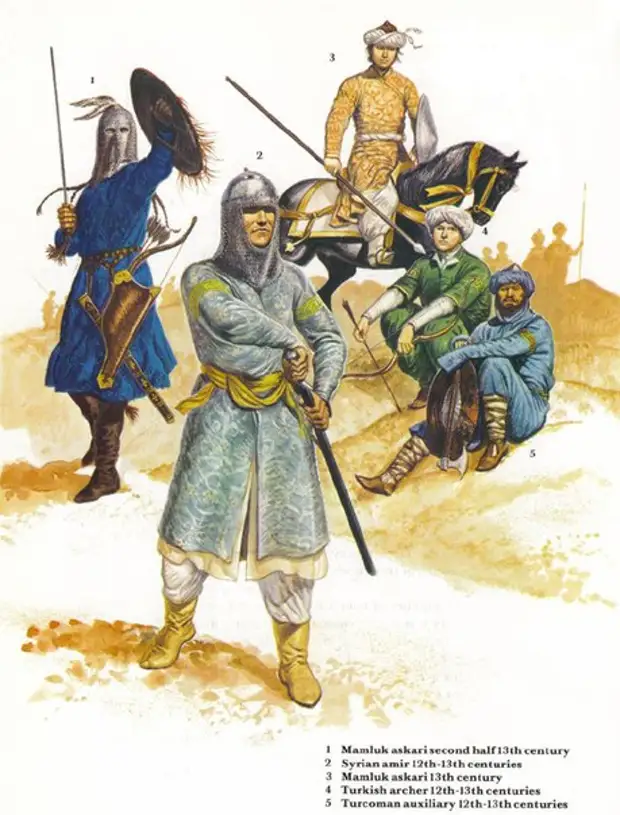 ИЗМЕНА БРАТА ДЖАЛОЛИДДИНА
Брат Джалолиддина Гиесиддин Пиршах со своими войнами атаковал резиденцию Джалолиддина. Он завидовал старшему брату и хотел лично создать независимое государство. Он был схвачен правителем Кирмона и казнен.
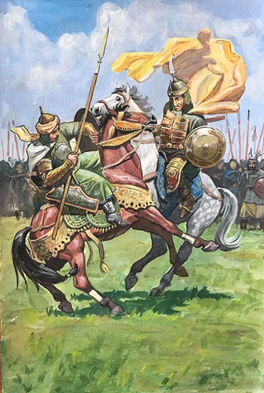 ИЗМЕНА ГЛАВНОГО ВИЗИРЯ
Интриги против Джалолиддина начал главный визирь Шароф аль-Мульк. Он пытался договорится с правителями Алжира и Коньи о захвате власти у Джалолиддина.
Когда его замысел был раскрыт его казнили.
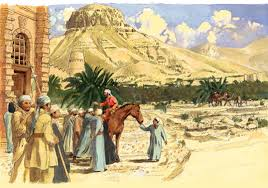 РАЗГРОМ ВОЕННЫХ СИЛ ДЖАЛОЛИДДИНА
В августе 1230 г. около местности Арзиджон военные силы Джалолиддина Мангуберды, были разбиты объединенными войсками Кони, Алжира, Дамаска и Египта. 
     Монголы узнали, что Джалолиддин ослаблен недавним поражением. В 1231 г. монголы вошли в Азербайджан               30-тысячное монгольское войско разбило  Джалалиддина.
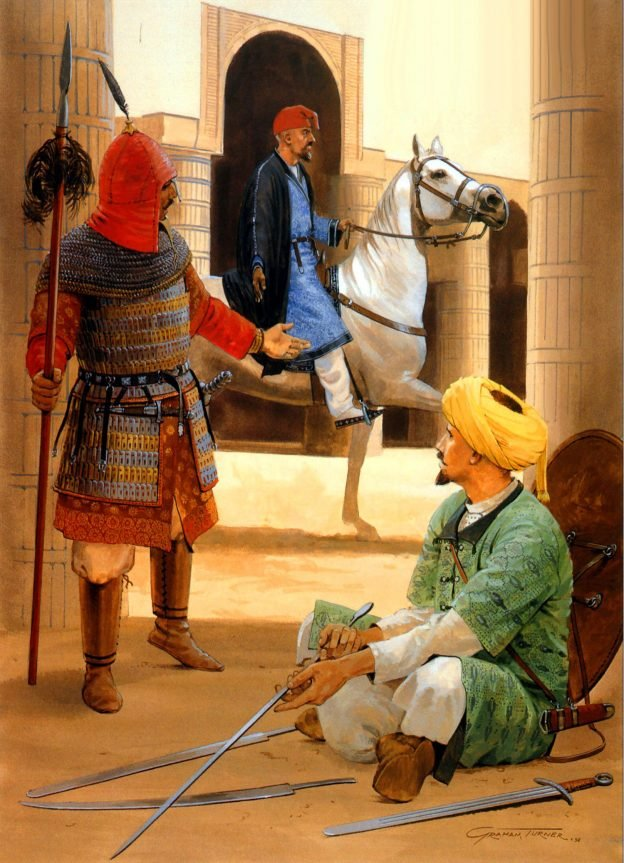 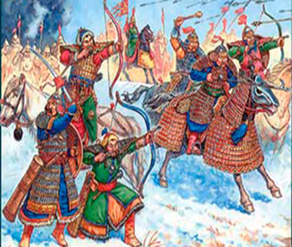 МОНГОЛЫ ПРЕСЛЕДУЮТ ВОЙСКО ДЖАЛОЛИДДИНА
Воспользовавшись бессилием Джалолиддина Мангуберды, монголы с многочисленным войском вошли в Азербайджан и начали преследовать Джалолиддина Мангуберды. Во время нашествия на его резиденцию монголы перебили малочисленное войско Джалолиддина. Джалолиддину удалось скрыться в гороах Курдистана.
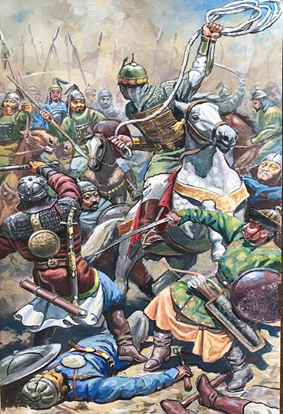 ГИБЕЛЬ ДЖАЛОЛИДДИНА
В 1231 г. в  горах на небольшой отряд Джалолиддина Мангуберды напали курдские разбойники. Один из них убил Джалолиддина копьем .
     В возрасте тридцати трех лет ушел из жизни последний Хорезмшах.
      Его имя на протяжении веков сохранилось как символ смелости, отваги и патриотизма.
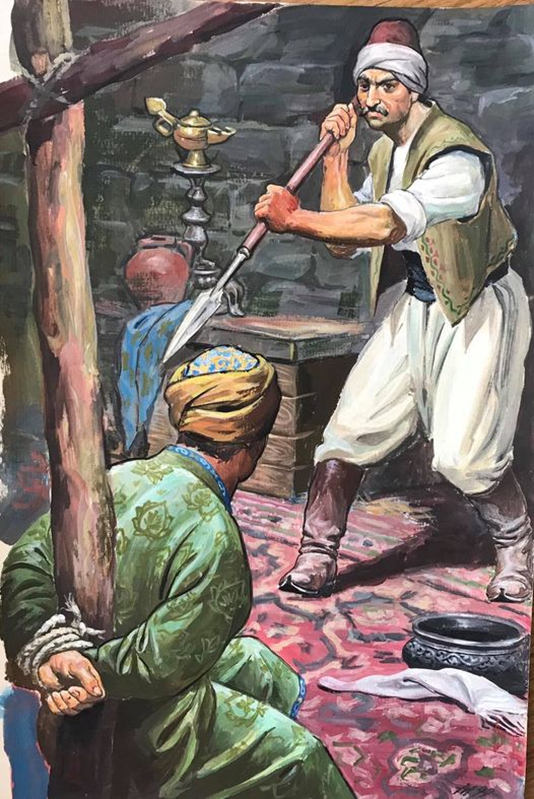 ИМЯ ДЖАЛОЛИДДИНА МАНГУБЕРДЫ В ИСТОРИИ
История никогда не сотрет со своих страниц имена людей, которые отдали свои силы и жизнь Отчизне, они всегда будут вызывать восхищение, навсегда останутся в веках, окруженные почетом и уважением всех народов, стремящихся к независимости, свободной и счастливой жизни.
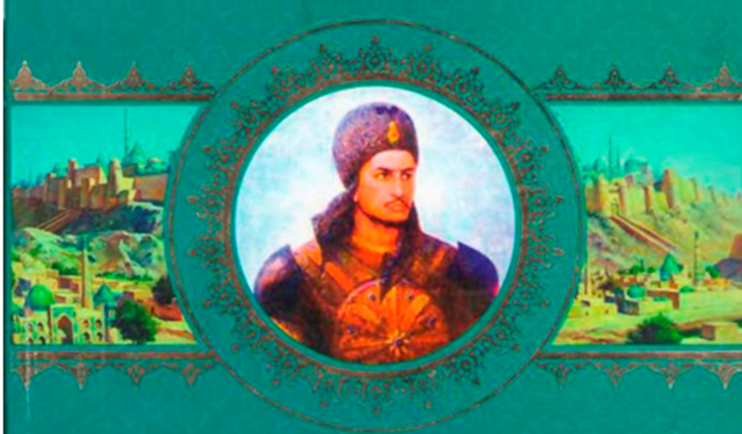 УВАЖЕНИЕ СРЕДИ ВРАГОВ
Мужество и бесстрашие Джалолиддина снискали ему уважение даже среди врагов. О нем упоминает историческая поэма монголов «Сокровенное сказание». Известны высказывания самого Чингизхана: «Счастлив отец, имеющий такого сына!», а также и другое, после одного из сражений: «Такими должны быть сыновья, такие герои должны украшать историю».

История никогда не сотрет со своих страниц имена людей, которые отдали свои силы и жизнь Отчизне, они всегда будут вызывать восхищение, навсегда останутся в веках, окруженные почетом и уважением всех народов, стремящихся к независимости, свободной и счастливой жизни.
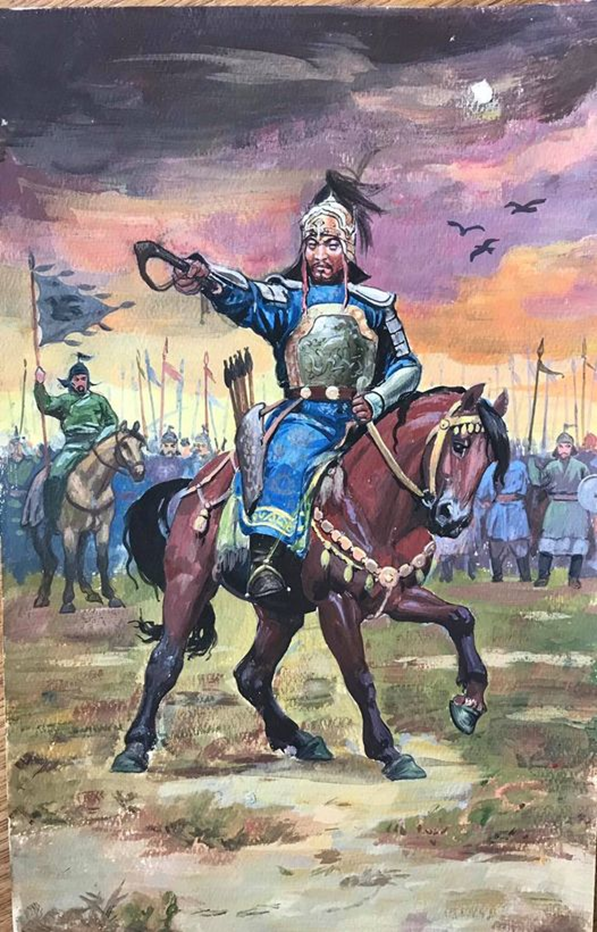 ШИХОБИДДИН ИБН АХМАД НАСАВИ
Шихобиддин ибн Ахмад ан-Насави был личным секретарем  Джалолиддина Мангуберды, он автор «Жизнеописание султана Джалалолиддина Мануберды», созданного в 1241 г. 
    В 1224 году по долгу службы он прибыл в Ирак и служил Джалолиддину вплоть до гибели правителя в 1231 г. Все         это время ан-Насави находился в центре политической жизни. Он сопровождает Джалалиддина  в походах, составляет важнейшие грамоты и дипломатические документы, выполняет его наиболее ответственные поручения в качестве чрезвычайного посла. 
     Он писал о Джалолиддине : «Он был смелым и отважным, среди львов самым смелым львом, бесстрашным наездником, самым отважным среди воинов».
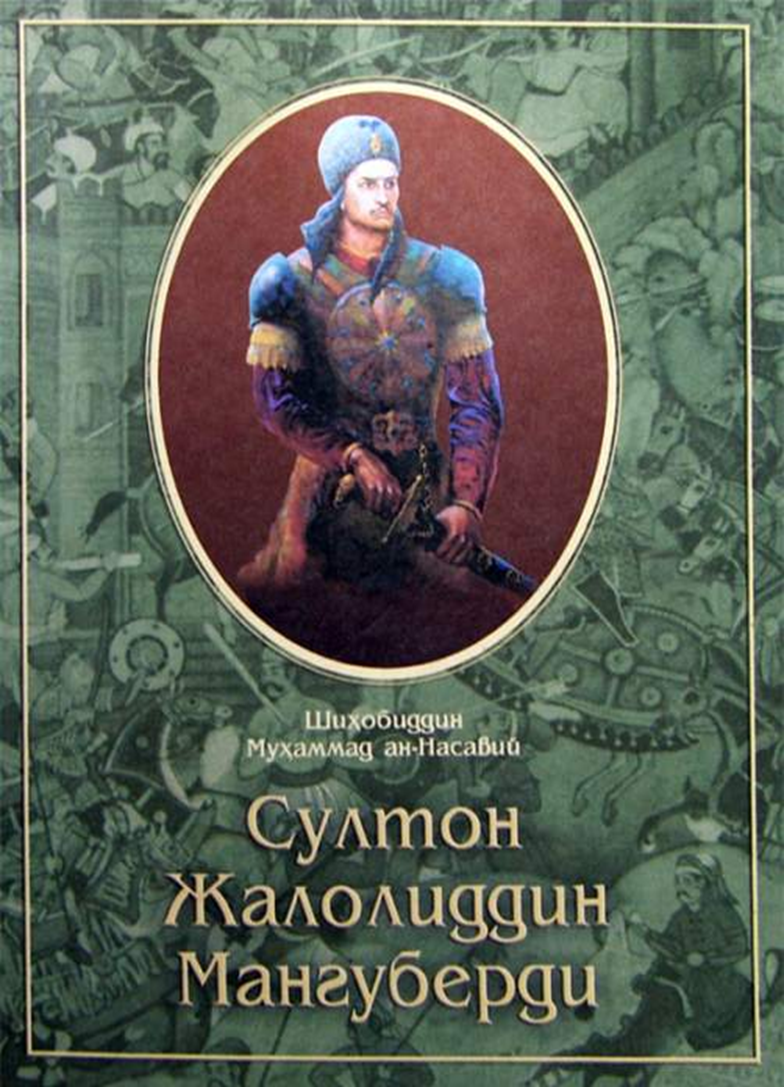 ИБН АЛ-АСИРА «СОВЕРШЕННАЯ КНИГА ОБ ИСТОРИИ»
Известный арабский историк XIII в. ал Ибн ал-Асира написал исторический труд «Ал-Камил фит-тарих» («Совершенная книга по истории»). Автор описывает историю государств Ближнего и Среднего Востока.  Наибольший интерес представляет часть книги, описывающая события с IX в. до середины XIII в. Автор широко осветил деятельность Джалолиддина Мангуберды и своими важными и точными сведениями пополнил другие источники.
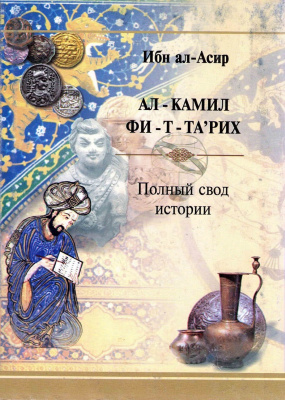 ИСТОРИЧЕСКИЙ ТРУД ДЖУВЕЙНИ
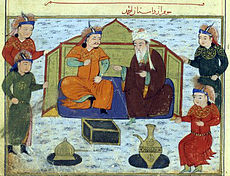 Значительным источником сведений о Джалолиддине Мангуберды  является произведение историка и крупного государственного деятеля Алоуддина Атомалика Джувайни «Тарихи жахонкушой» («История покорителей мира»). Автор этого произведения происходил из семьи Джувейни, представители которой занимали при сельджуках, хорезмшахах и монгольских ханах высокие должности.
    Около 1260 г. он завершил работу над своим произведением. «История покорителей мира», стала важнейшим письменным источником эпохи монгольских нашествий.
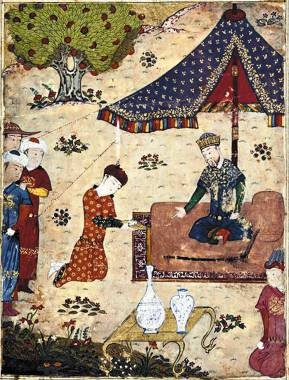 О Джалолиддине писали Мирхонд (1433-1498 гг.) в произведении «Равзат ус-сафо».
  Улугбек в произведении «История четырех улусов».       Сведения о Джалолиддине содержатся в источниках на китайском, монгольском, армянском и других языках.
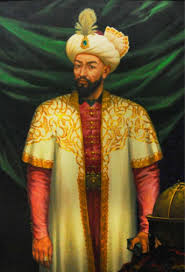 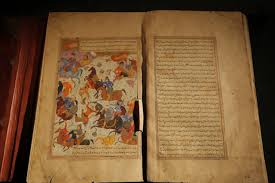 800-ЛЕТИЕ СО ДНЯ РОЖДЕНИЯ ДЖАЛОЛИДДИНА МАНГУБЕРДЫ
В 1999 году в Узбекистане широко отметили 800-летие со дня рождения Джалолиддин Мангуберди. Его подвиги стали легендами, его имя – символом беззаветной преданности своему народу.
      Памятник народному герою хорезмшаху Джалолиддину Мангуберди был установлен в городе Ургенч. Его именем были названы площадь и улица.
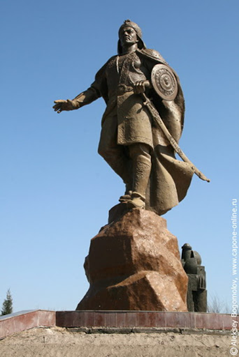 ОРДЕН–ВЫСШАЯ ВОИНСКАЯ НАГРАДА
30 августа 2000 г. был учрежден Орден Жалолиддина Мангуберди - высшая воинская награда Республики Узбекистан Орденом награждаются военнослужащие командного состава, проявившие образцы высокого военного мастерства, героизм и отвагу при защите независимости страны, её границ, внесшие большой вклад в укрепление оборонной мощи государства.
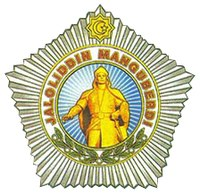 СТРОИТЕЛЬСТОВ МЕМОРИАЛЬНОГО ПАМЯТНИКА ДЖАЛОЛИДДИНУ МАНГУБЕРДЫ
В Ургенче по инициативе Шавката Мирзиёева откроется мемориальный парк Жалолиддина Мангуберды. В ходе визита в Хорезмскую область 30  ноября 2018 года Президент отметил, что памятник последнему хорезмшаху из династии Ануштегинидов должен быть таким же величественным, как и его подвиги.
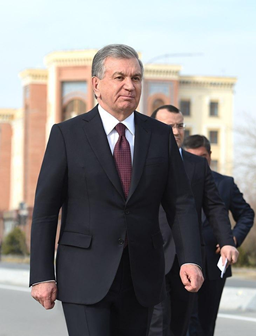 14 Марта 2020 г. Президент осмотрел макет будущего памятника.
     «Жалолиддин Мангуберды – великий полководец, гордость нашей нации. И парк, соответственно, должен быть масштабным, содержательным. Необходимо отразить в парке борьбу Мангуберды за свободу, его сражения. Пусть сюда приходят не только для того, чтобы посмотреть на памятник, но и ради знаний, вдохновения, пусть туристы изучают нашу историю», – сказал Президент.
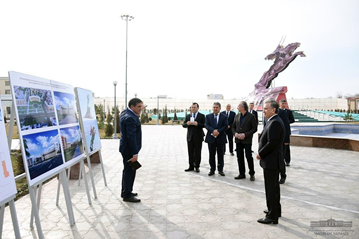 САМОСТОЯТЕЛЬНАЯ РАБОТА
1. Прочитать § 21 стр. 74-77, § 22 стр. 78-81.
2. Устно ответить на вопросы к параграфам.
3. Соберите информацию о том, какие книги о Джалолиддине Мангуберды были написаны в Узбекистане в годы независимости.